Sales Tax onDigital ProductsUniformity Project
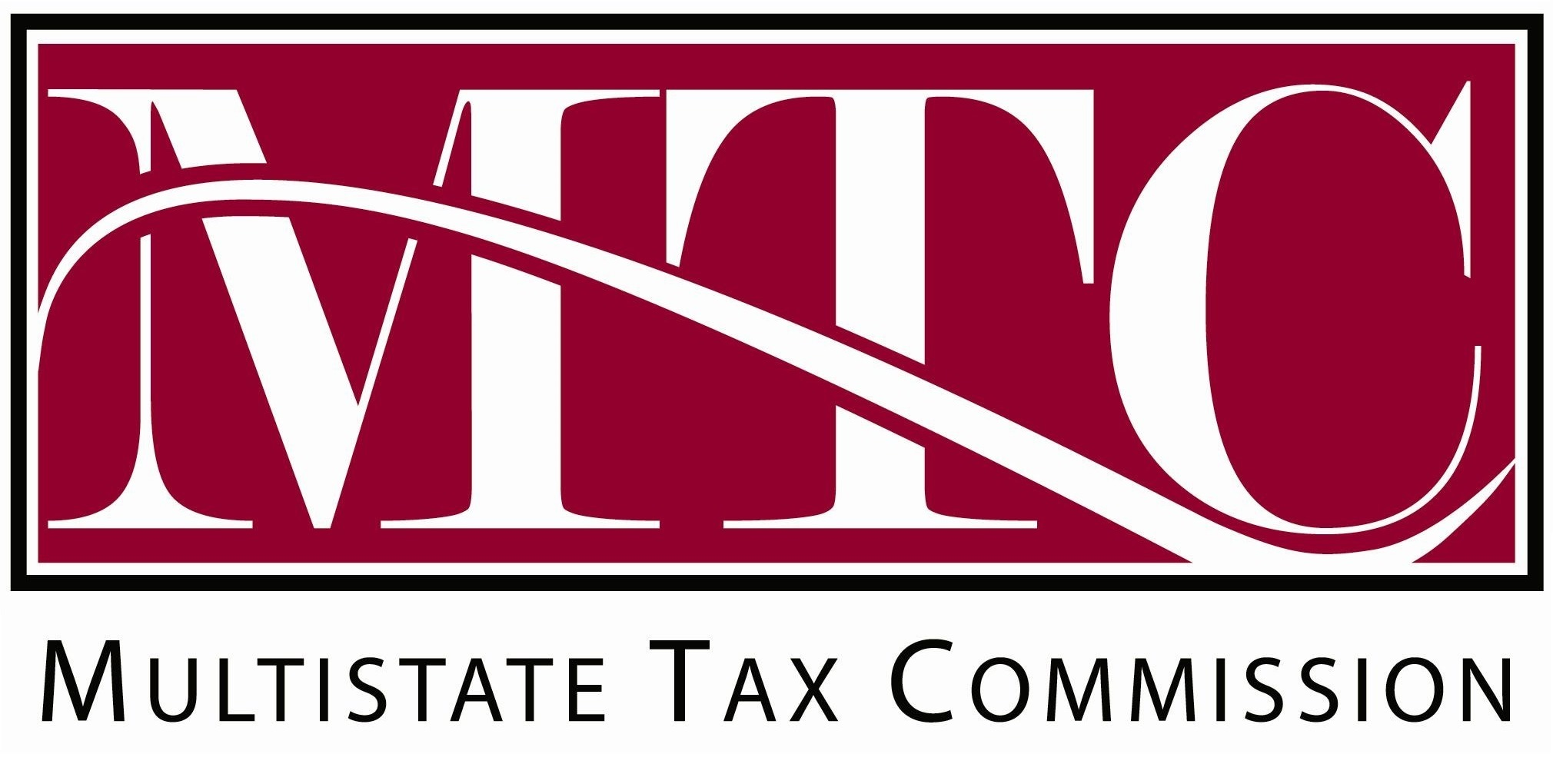 Report to the Uniformity Committee on Bundling Issues 
July 30, 2024
[Speaker Notes: Notes are purposefully included with these slides to help explain the information presented.]
At their March 7, 2024 meeting, the work group voted to study bundling issues. 
Staff was charged with doing research on the issue. 
Staff efforts to date.
Bundling and the Taxation of Digital Products -  Background and Steps to Date
[Speaker Notes: Notes:
Staff conducted stakeholder calls with taxpayers, their representatives, and other non-state representatives to solicit input on their experiences and information they want to share with the work group. These slides present a summary of those discussions without attributions to any specific person or organization. 

Staff also surveyed the work group members for examples of digital product bundles they have encountered. Those examples are included in these slides without attribution to the state or work group member.]
Academics
Andrew Appleby, Stetson College of Law

Streamlined Representatives
Craig Johnson & Christie Comanita (work group ex officio members)
Sherry Hathaway & Michael Ward (TN)

Taxpayers
Amazon – Jessie Eisenmenger & Roger Price
Apple – Terry Ryan and Sheila Bayley
Charter Communications – Brandi Drake
Stakeholders who provided input
Practitioners & Taxpayer Representatives
Eversheds Sutherland – Michele Borens and Charlie Helms
Kranz & Associates – Carolyn Kranz
MultiState Associates – Deborah Bierbaum
Yetter Tax – Diane Yetter
Pillsbury Winthrop Shaw Pittman - Zach Atkins


Organizations & Compliance Vendors
Avalara – Scott Peterson (via comments to the press)
Council On State Taxation – Fred Nicely
SofTec – Mark Nebergall
Sovos – Charles (Chuck) Maniace
TaxCloud – Bruce Johnson
Stakeholders who Provided Input
preliminaryTakeaways & Perspectives from Stakeholder discussionsON Bundling & Digital Products
Definitions - what is a bundle vs. a single product with multiple attributes vs. a situation where the true object test applies? Lots of confusion. 

Software coding bundling issues are very challenging for coding in-house sales tax compliance systems and sales tax compliance software vendors.

True object test - does seller or purchaser perspective control? Use a “reasonably prudent buyer” test? Some say use true object instead of tainting rule. Some say true object test is subjective; go with a more objective test instead.
SST approach - Two or more distinct and identifiable products sold for one-nonitemized price.
Some say it’s the best approach and covers digital products, so look no further and don’t create any other options for bundling rules. 
Others say it’s good but could use an update for digital products since they were not considered when the rule was developed.
Others say SST doesn’t cover digital products because digital components are not distinct and identifiable (a condition under SST to be a bundle). 
Some say the “distinct product” concept is hard to distill with digital products.
SST states are easier to navigate than non-SST states.
preliminaryTakeaways & Perspectives from Stakeholder discussionsON Bundling & Digital Products
Other approaches mentioned – Part 1: 
Tainting rule 

De minimis rule 

Accounting rule (unbundling) 

Hierarchy with ultimate default to taxable – new concept.
PreliminaryTakeaways & Perspectives from Stakeholder discussionsON Bundling & Digital Products
[Speaker Notes: Tainting: (any part of a bundle is taxable then all taxable) – some like the approach and some don’t.

De minimis rule: (any part of a bundle is taxable then all taxable) – similar mixed responses – some like and some don’t.

Accounting rule: break out taxability through books and records; may be helpful for regulatory purposes; less transparent for purchasers; more risk for sellers if they don’t get it right. Some say everyone should be able to use the accounting rule.

Hierarchy: perhaps there is a way to create a new approach that assigns a hierarchy to working through various considerations or fact patterns.]
Other approaches mentioned – Part 2: 
Negotiating with states 

Industry specific rules 

Use SST Rule 330.D.3 (relating to % taxability) 

Requesting letter rulings
PreliminaryTakeaways & Perspectives from Stakeholder discussionsON Bundling & Digital Products
[Speaker Notes: Negotiated bundling rules: – allow sellers to negotiate with tax agencies on what bundling approach works for a specific situation to get the right outcome.  

Industry specific rules: - e.g., telecom companies like the accounting rule approach they have also added to ITFA and MTSA; no problems in audits.

SST Rule 303 D.5: (relating to % taxability in software maintenance contracts) to establish a bundled taxability % that is a rebuttable or irrebuttable presumption.]
Product issues/examples – Part 1: 
Some say bundling with digital products is more difficult.
Sellers like bundles. 
All digital services have some component of software.
Any digital attribute can be removed from a digital product, so digital products are not like tangible products.
App with various components/attributes.
Digital code.
PreliminaryTakeaways & Perspectives from Stakeholder discussionsON Bundling & Digital Products
[Speaker Notes: Sellers like bundles:  creates perceived value to have a bunch of items for one price; marketing staff may want to sell a product for a single price that does not require tax on the total price. Thus, they are here to stay.

Any digital attribute: remember the lemonade example (can’t get the sugar back, can’t get the lemon juice back, can’t get the water back).

Digital code: Code entitles buyer to all digital items, services and TPP like movie and a bag of chips, or a mix.]
Product issues/examples – Part 2: 
Free item given away with item that is sold – example: Streaming concert video and t-shirt.
Treadmill/other exercise equipment with videos/streaming services.
Remember ITFA definitions/implications and the ITFA accounting rule.
Software maintenance comes up frequently in bundles.
Often states ask about percentages of different parts of a product, such as a streaming product where a state wants to know the percentage of downloads vs streamed views. 
Some say the ability to download an otherwise streaming digital product should not be considered downloaded software; the true object is the streaming.
PreliminaryTakeaways & Perspectives from Stakeholder discussionsON Bundling & Digital Products
Step 1: Is there a bundled transaction?
Two or more distinct and identifiable products with the following not being distinct and identifiable:
Elements of sales price, e.g., material and labor costs
Packaging
Items offered for free
Sold for one nonitemized price.
And excluding the sale of any products in which the sales price varies, or is negotiable, based on the selection by the purchaser of the products included in the transaction.
Work Group Observation on Streamlined Bundling Rules
[Speaker Notes: Workgroup observation: It appears the Streamlined bundling rules are the most comprehensive framework existing for addressing mixed transactions, including transactions involving digital product.

Distinct and identifiable: Should this also include multiple components defined as a single product in statute? A product consisting of multiple integral or inseparable components?]
Step 2: Exception transactions
Transactions that would be bundled transactions except…
The true object transactions is one of the products.
The taxable product is de minimis
The transaction contains specified industry products (food, drugs, etc.) and the taxable products are X% or less of the purchase price.
Step 3: Specify tax treatment of bundled transactions and exception transactions, including applicable unbundling rules.
Work Group Observation on Streamlined Bundling Rules
Assume a state does not tax software as a service but does tax software as TPP. What should be the taxability outcome if a seller of SaaS includes with the subscription an app that allows a purchaser to more easily access the SaaS platform?

Charges for personal services (e.g., training or consulting) or a membership to a trade or professional organization that include access to a digital library of forms, templates, articles, and/or training videos.
Work Group Bundling Examples
[Speaker Notes: Additional examples from work group members were received that were too complex to put on a slide; those and any others submitted will be included in the whitepaper.]
Vendor's nonitemized offering includes the following: 
The right to use an online portal to access the vendor's proprietary digital research library, 
The right to receive personal consulting from professional analysts, and
The right to view prerecorded online presentations, meetings, or workshops
Work Group Bundling Examples
Vendor's nonitemized offering includes the following: 
The right to access a Communications As a Service (CaaS) platform 
includes access to use VOIP, SMS/MMS texting through IP protocol, instant messaging and audio/video conferencing tools
The ability to store and manage data 
Storage and management of communication data
The ability to integrate (e.g., through an Application Programmable Interface) the software platform with other 3rd party software
Work Group Bundling Examples
Vendor's nonitemized offering includes following: 
Lease of a live-stream camera with unlimited 4G LTE Data 
A web-based platform to access the live video streaming of a location (e.g., construction site)
The ability to control the camera through customer's computers or electronic devices.  
Unlimited storage of videos
Access to weather data
Allows the customer to create time-lapsing videos/photos
Work Group Bundling Examples
Vendor's nonitemized offering is the sale of a Non-Fungible Token that provides the owner with the following: 
Free admission to a set number of music concerts annually – (sourced to respective state)
Access to in-person educational events
Lifetime subscription to video streaming service
Lifetime subscription to downloadable software
Lifetime subscription to music streaming service
Work Group Bundling Examples
Vendor's nonitemized offering is the sale of remote access software, providing users with the following: 
The right to exclusively use the software product remotely 
Users can download an application (e.g., mobile, desktop, tablet) that provides access to the vendor's remote access software 
The downloaded application does not include any offline functionality for the user
The ability to create 3D renderings of a building or structure that can be downloaded or shared via email
Work Group Bundling Examples
Vendor's nonitemized offering is the sale of remote access software, providing users with the following: 
The right to use the software product remotely 
Users can download an application (e.g., mobile, desktop, tablet) that provides access to the vendor's remote access software 
The downloaded application includes various offline functionalities when not connected to the vendor's platform, such as: 
The ability for the user to take pictures within the application installed on their device
Data storage within the user's device
Geolocation tracking features, such as: 
Location history logging
The ability to tag the location where photos are taken or data is collected
The ability to create 3D renderings of a building or structure that can be downloaded or shared via email
Work Group Bundling Examples